Ти усміхнися небу
Леся Вознюк
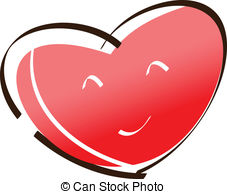 Прийоми мнемоніки 
при вивченні віршів
Барська Г.Ю. вчитель початкових класів
Херсонської гімназії №2 Херсонської міської ради
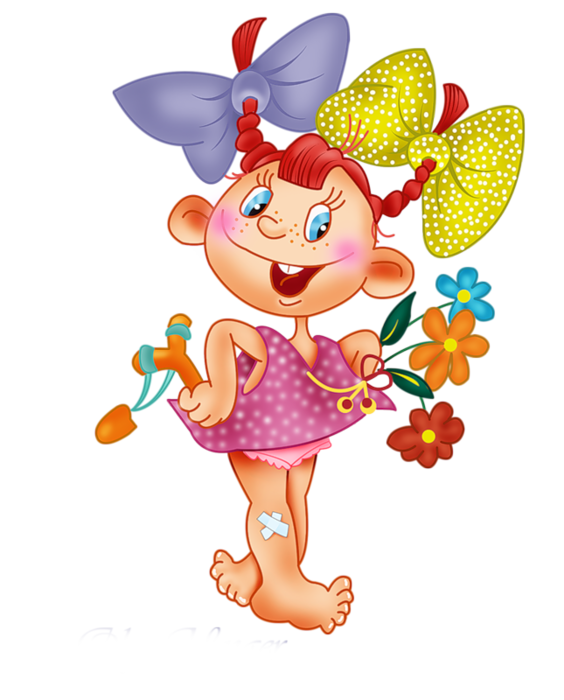 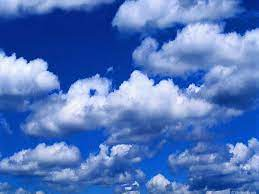 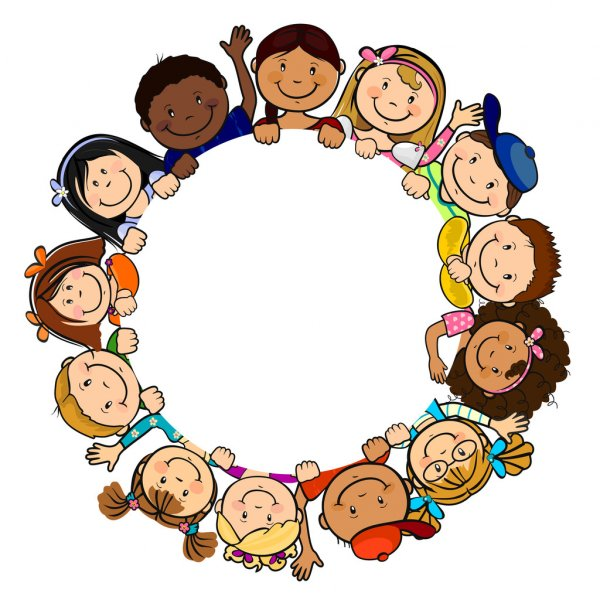 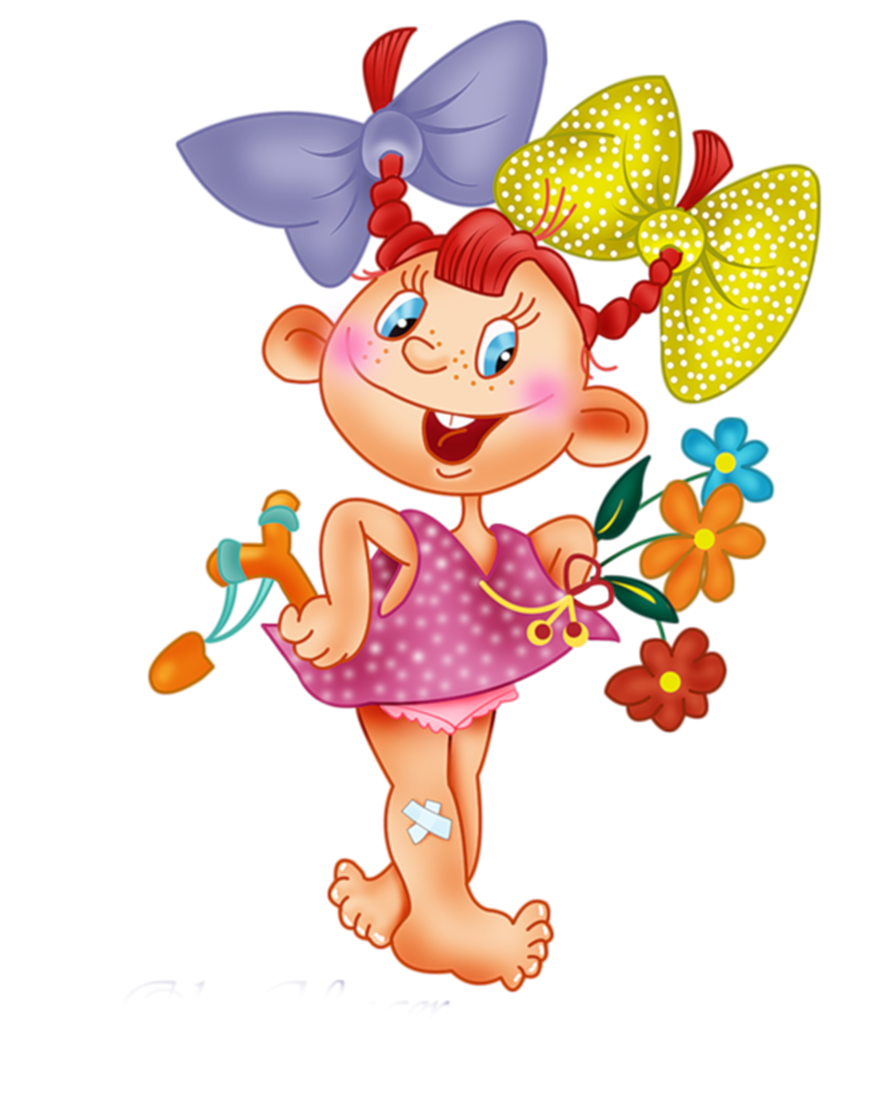 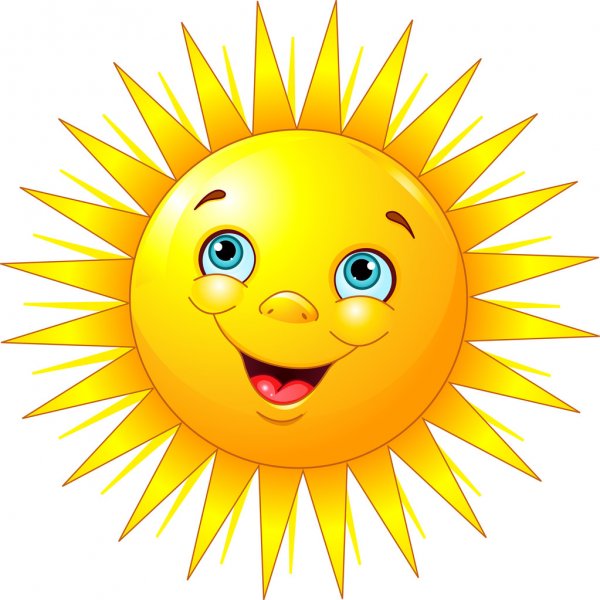 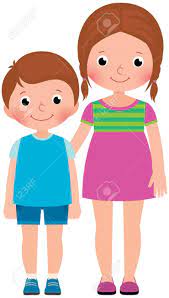 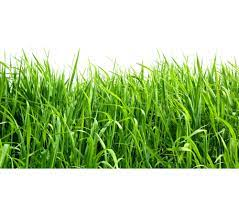 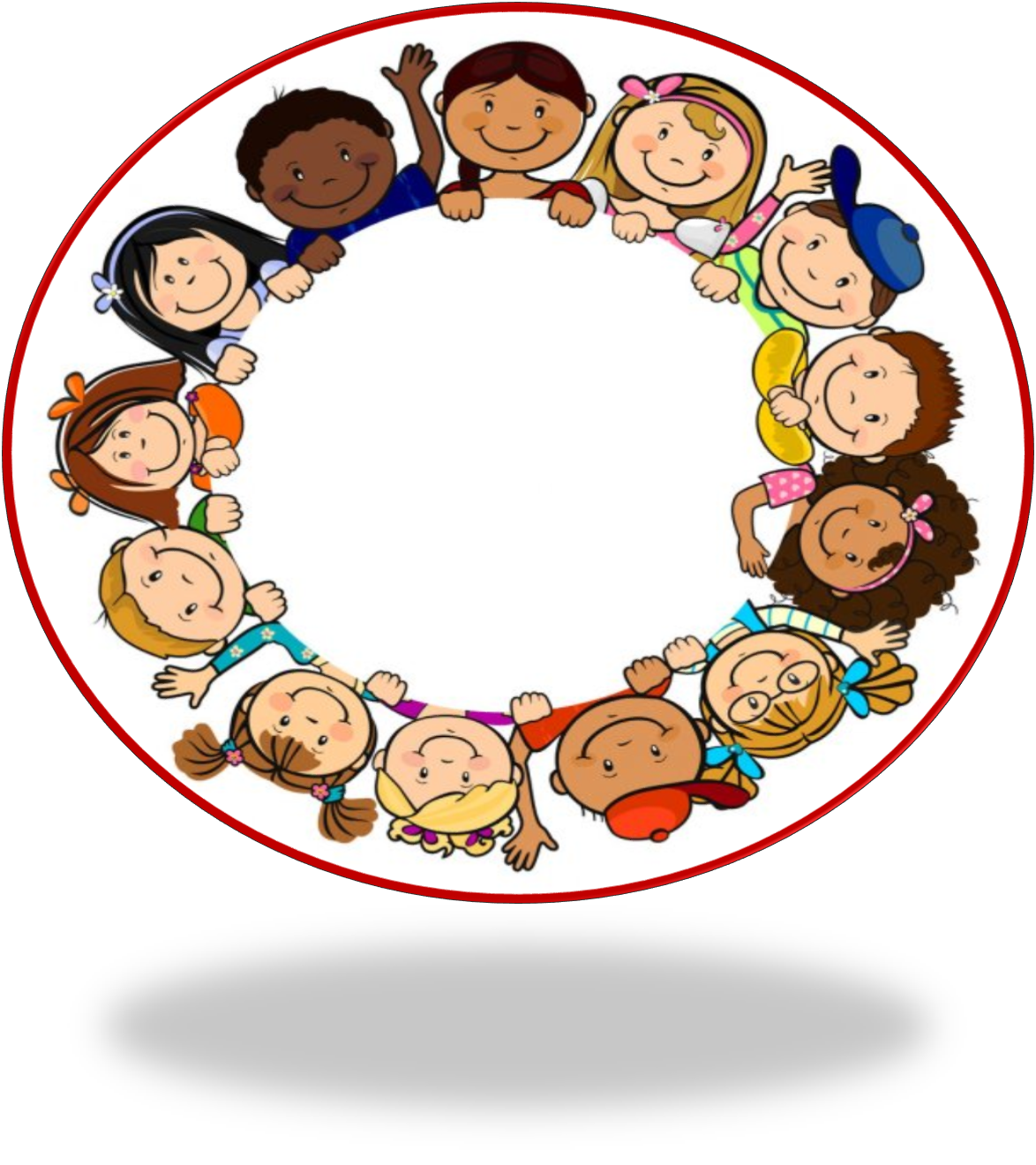 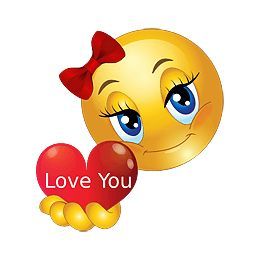 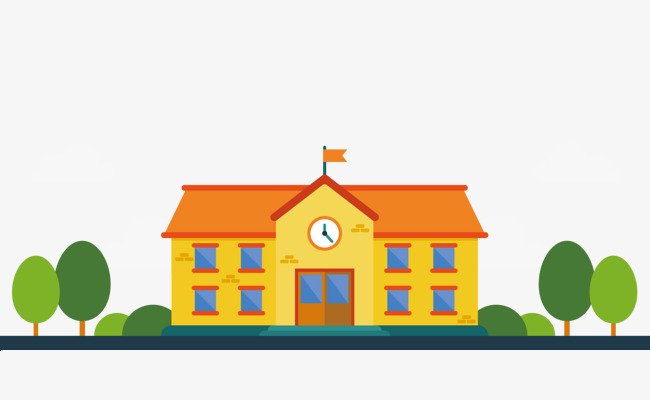 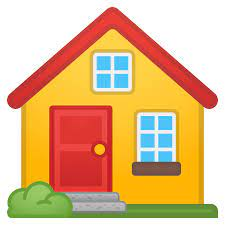 та
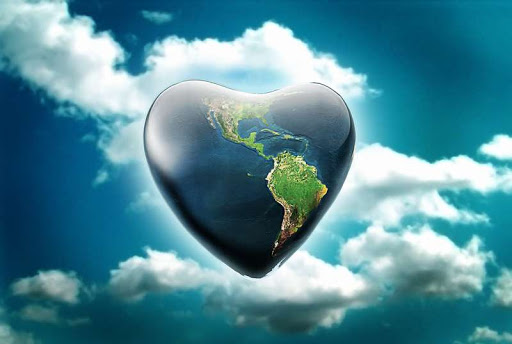 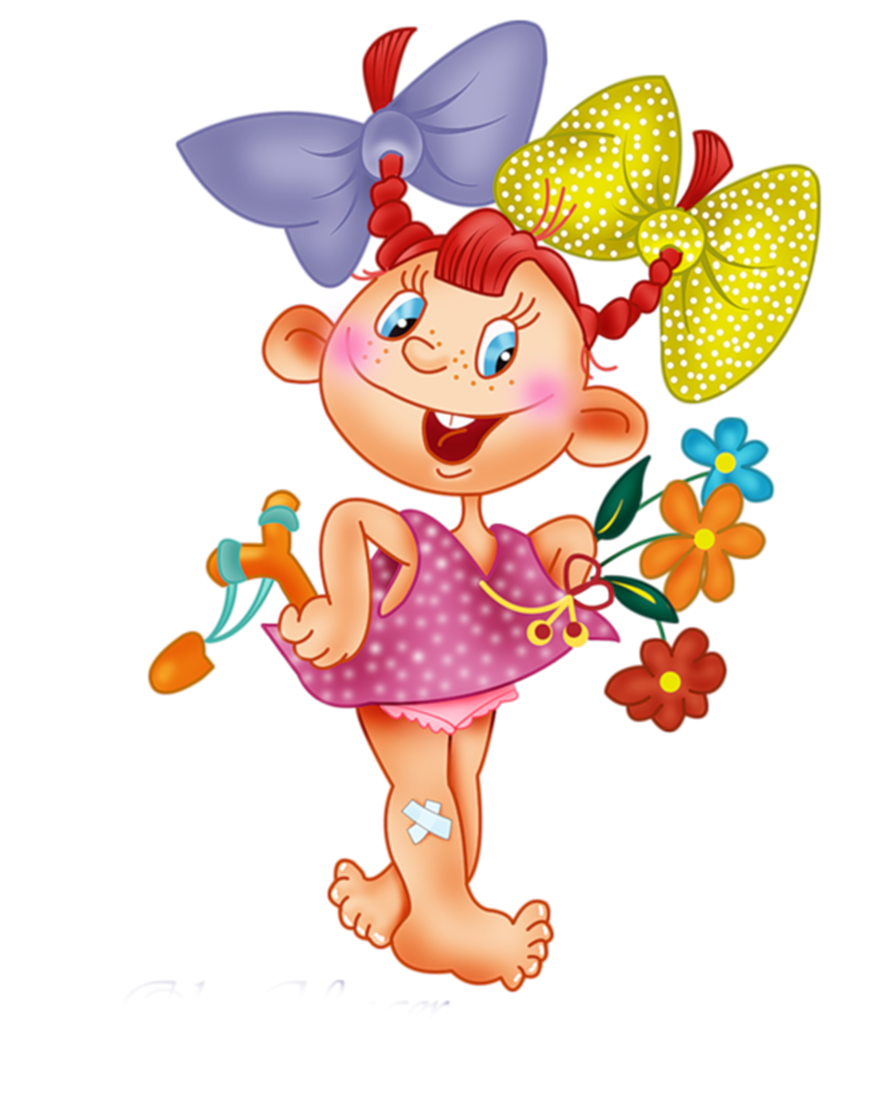 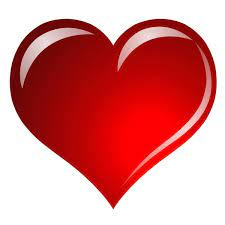 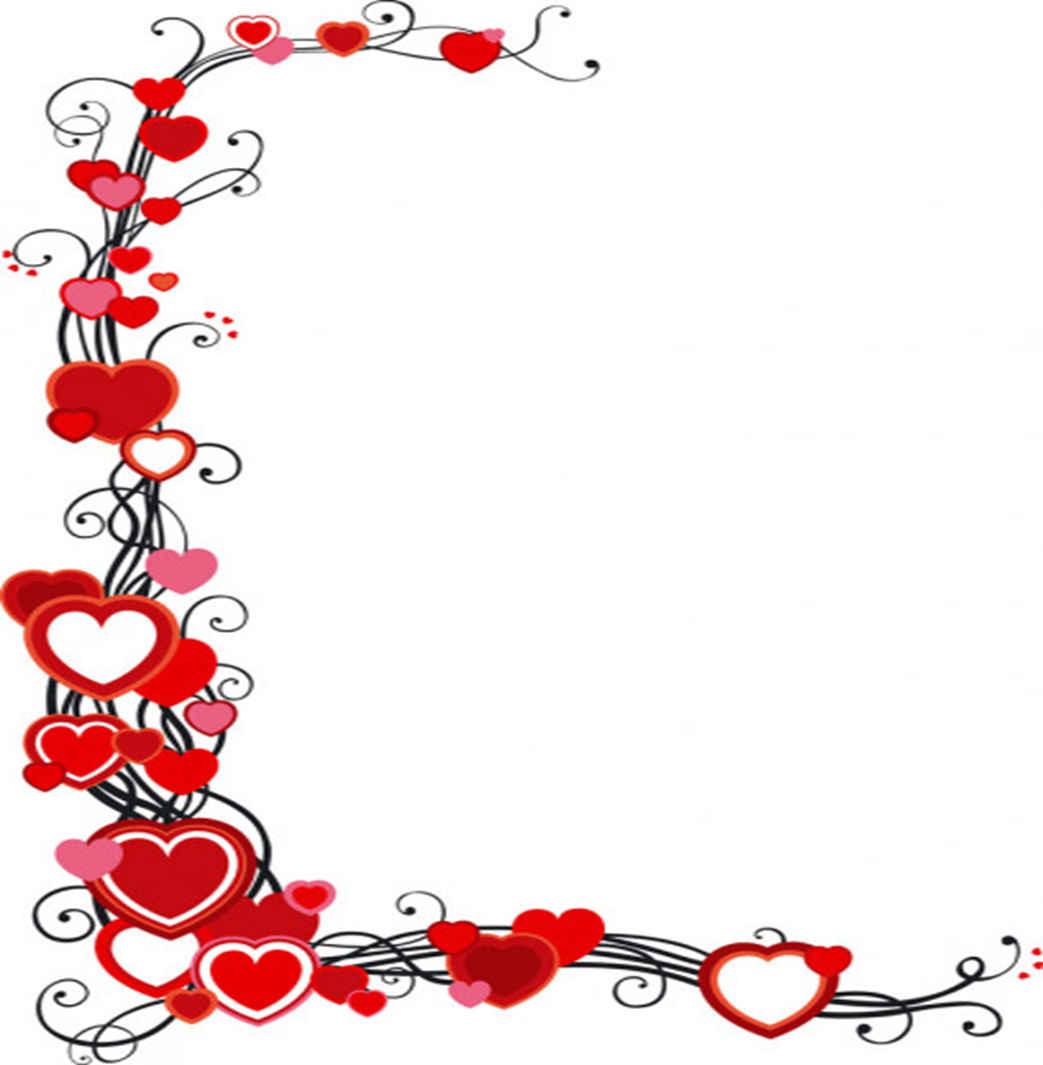 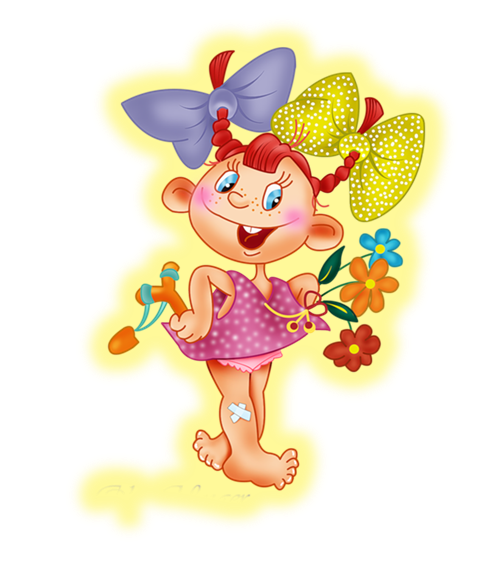 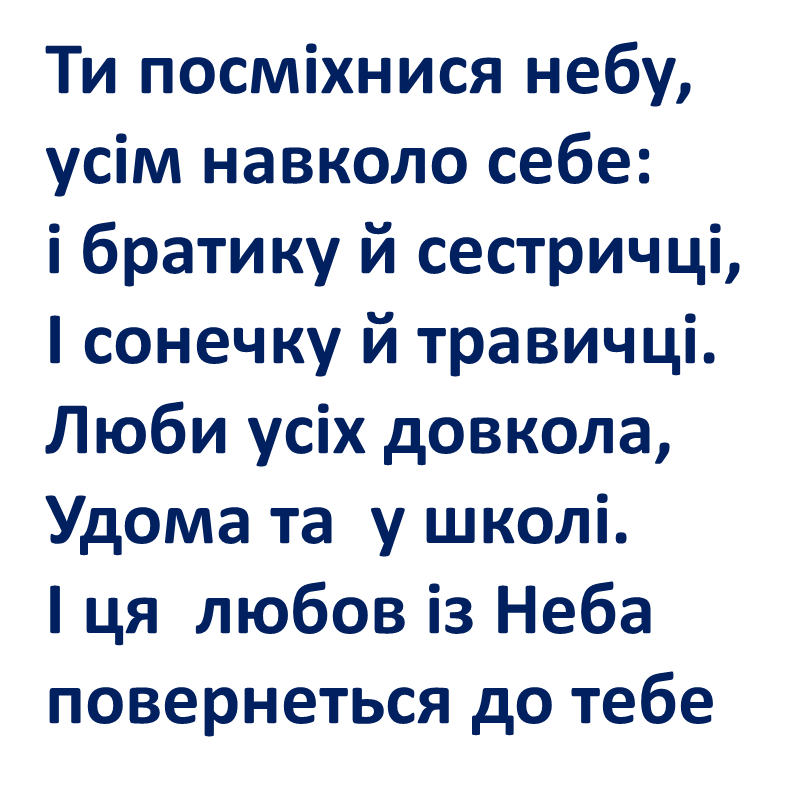